Администрация города ЕкатеринбургаКомитет по молодежной политикеСеминар «Профилактика экстремизма в подростковой среде»
19 ноября 2019 года
Ю.Ю.Дерягина 
Директор МБУ «Форпост»,
Педагог –психолог ВКК
Федеральный эксперт Росмолодёжи
Город Екатеринбург
Содержание
Статистика
Методические материалы по профилактике терроризма и экстремизма в молодежной среде
Основные понятия 
Основные источники информации, используемые учащейся молодежью
Антиэкстремистское законодательство российской федерации
Выявление подростков, склонных к деструктивному поведению
Комплекс диагностических и профилактических мероприятий
Методики диагностики деструктивных состояний и факторов, влияющих на их возникновение
Профилактика экстремизма в образовательном учреждении
Мероприятия профилактики и конкретные действия педагогов
Формы профилактической работы
Статистика
Методические материалы по профилактике терроризма и экстремизма в молодежной среде
ФЕДЕРАЛЬНЫЙ ЗАКОН О ПРОТИВОДЕЙСТВИИ ЭКСТРЕМИСТСКОЙ ДЕЯТЕЛЬНОСТИ 25.07.2002 N 114-ФЗ
Информационно-методическое письмо о правовых основах проведения работы по профилактике распространения идей экстремизма в подростковой среде. Министерство внутренних дел Российской Федерации совместно с Министерством образования и науки Российской Федерации от 23.11.2017 № ПЗ-1608/09
 Методические рекомендации по планированию и информационному сопровождению мероприятий Комплексного плана противодействия идеологии терроризма в Российской Федерации на 2013-2018 годы от 21.10.2013 №09-2590
Федеральный список экстремистских материалов https://minjust.ru/ru/extremist-materials?field_extremist_content_value=&page=12
Основные понятия
ДЕСТРУКТИВНОСТЬ - разрушение, исходящее от человека и направленное вовне, на внешние объекты, или внутрь, на самого себя. Одним из основных факторов деструктивности выступает
 

РАДИКАЛИЗМ – приверженность взглядам, коренным образом отличающихся от общепринятых и нацеленных на радикальное преобразование общества или его части.
Экстремизм – совокупность деструктивных псевдоисторических идей, реализуемых в форме радикальных публичных призывов и практических действий, зачастую носящих насильственный характер и направленных на раскол общества и разрушение государства. Объектом экстремистского воздействия всегда выступает конкретная группа: социальная, расовая, национальная, религиозная, гендерная и проч., либо ее отдельные представители
ТЕРРОРИЗМ – крайняя форма экстремизма. Метод достижения поставленных целей, в том числе политических, исключительно через насилие, выраженное в разных формах, и применяемое в первую очередь против общества с целью шантажа и получения преференций и уступок от государства.
Какие качества нужны подросткам, чтобы противостоять негативному воздействию ?
ОСНОВНЫЕ ИСТОЧНИКИ ИНФОРМАЦИИ, ИСПОЛЬЗУЕМЫЕ УЧАЩЕЙСЯ МОЛОДЕЖЬЮ
ОСНОВНЫЕ ИСТОЧНИКИ ИНФОРМАЦИИ, ИСПОЛЬЗУЕМЫЕ УЧАЩЕЙСЯ МОЛОДЕЖЬЮ
Телевидение
Интернет
Одноклассники/
однокурсники
Знакомые, 
близкие
Газеты, 
журналы
6%
18%
86%
12%
27%
ОСНОВНЫЕ ИСТОЧНИКИ ИНФОРМАЦИИ, ИСПОЛЬЗУЕМЫЕ УЧАЩЕЙСЯ МОЛОДЕЖЬЮ
Телевидение
Интернет
Одноклассники/
однокурсники
Знакомые, 
близкие
Газеты, 
журналы
6%
18%
86%
12%
27%
РЕЙТИНГ СОЦИАЛЬНЫХ СЕТЕЙ, ИСПОЛЬЗУЕМЫХ УЧАЩЕЙСЯ МОЛОДЕЖЬЮ
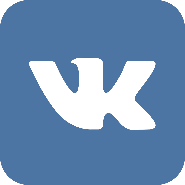 Вконтакте
95%
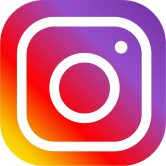 Instagram
74%
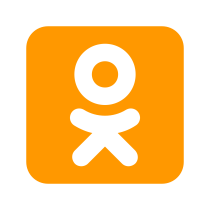 Одноклассники
42%
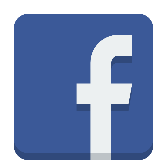 Facebook
28%
Twitter
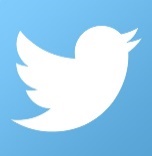 23%
СУТОЧНАЯ АКТИВНОСТЬ ПРИ ПОСЕЩЕНИИ СОЦИАЛЬНЫХ СЕТЕЙ, ИСПОЛЬЗУЕМЫХ УЧАЩЕЙСЯ МОЛОДЕЖЬЮ
4%
16%
8%
29%
29%
14%
3-4 часа
5-6 часов
1-2 часа
7-8 часов
Свыше 10 часов
9-10 часов
АНТИЭКСТРЕМИСТСКОЕ ЗАКОНОДАТЕЛЬСТВО РОССИЙСКОЙ ФЕДЕРАЦИИ
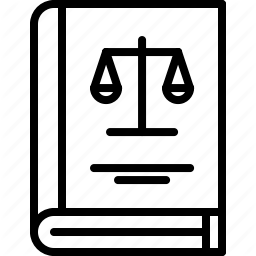 АНТИЭКСТРЕМИСТСКОЕ ЗАКОНОДАТЕЛЬСТВО РОССИЙСКОЙ ФЕДЕРАЦИИ
1.  Запрещается создание и деятельность общественных объединений, цели или действия которых направлены на насильственное изменение основ конституционного строя и нарушение целостности Российской Федерации, подрыв безопасности государства, создание вооруженных формирований, разжигание социальной, расовой, национальной и религиозной розни. (Конституция РФ, статья 13)

2. Государство гарантирует равенство прав и свобод человека и гражданина независимо от пола, расы, национальности, языка, происхождения, имущественного и должностного положения, места жительства, отношения к религии, убеждений, принадлежности к общественным объединениям, а также других обстоятельств. Запрещаются любые формы ограничения прав граждан по признакам социальной, расовой, национальной, языковой или религиозной принадлежности (Конституция РФ, статья 19).

3. Не допускаются пропаганда или агитация, возбуждающие социальную, расовую, национальную или религиозную ненависть и вражду. Запрещается пропаганда социального, расового, национального, религиозного или языкового превосходства (Конституция РФ, статья 29).
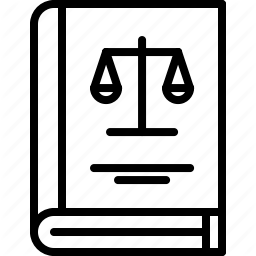 АНТИЭКСТРЕМИСТСКОЕ ЗАКОНОДАТЕЛЬСТВО РОССИЙСКОЙ ФЕДЕРАЦИИ
Запрещается распространение информации, которая направлена на пропаганду войны, разжигание национальной, расовой или религиозной ненависти и вражды, а также иной информации, за распространение которой предусмотрена уголовная или административная ответственность. (Федеральный закон "Об информации, информационных технологиях и о защите информации" от 27.07.2006 N 149-ФЗ (последняя редакция). Статья 10. Распространение информации или предоставление информации).

Не допускать распространение новостной информации с целью опорочить гражданина или отдельные категории граждан по признакам пола, возраста, расовой или национальной принадлежности, языка, отношения к религии, профессии, места жительства и работы, а также в связи с их политическими убеждениями; (Федеральный закон "Об информации, информационных технологиях и о защите информации" от 27.07.2006 N 149-ФЗ (последняя редакция). Статья 10.4. Особенности распространения информации новостным агрегатором (введена Федеральным законом от 23.06.2016 N 208-ФЗ) )
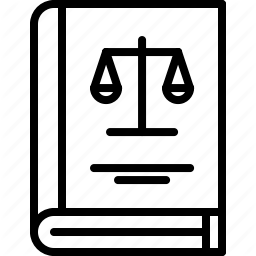 АНТИЭКСТРЕМИСТСКОЕ ЗАКОНОДАТЕЛЬСТВО РОССИЙСКОЙ ФЕДЕРАЦИИ
Преступление считается оконченным с момента публичного провозглашения (распространения) хотя бы одного обращения независимо от того, удалось побудить других граждан к осуществлению экстремистской деятельности или нет (Постановление Пленума Верховного Суда Российской Федерации № 11 от 28 июня 2011 г. О судебной практике по уголовным делам о преступлениях экстремистской направленности).

Под действиями, направленными на возбуждение ненависти либо вражды, следует понимать, в частности, высказывания, обосновывающие и (или) утверждающие  необходимость  геноцида,  массовых  репрессий,  депортаций, совершения иных противоправных действий, в том числе применения насилия, в отношении представителей какой-либо нации, расы, приверженцев той или иной  религии  и  других  групп  лиц (Постановление Пленума Верховного Суда Российской Федерации № 11 от 28 июня 2011 г. О судебной практике по уголовным делам о преступлениях экстремистской направленности).
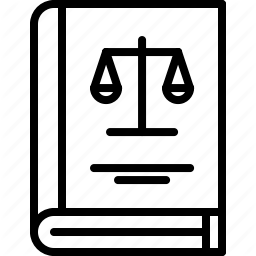 АНТИЭКСТРЕМИСТСКОЕ ЗАКОНОДАТЕЛЬСТВО РОССИЙСКОЙ ФЕДЕРАЦИИ
При решении вопроса о направленности действий лица, разместившего какую-либо информацию либо выразившего свое отношение к ней в сети "Интернет" или иной информационно-телекоммуникационной сети, на возбуждение ненависти либо вражды, а равно унижение достоинства человека либо группы лиц следует исходить из совокупности всех обстоятельств содеянного и учитывать, в частности, контекст, форму и содержание размещенной информации, наличие и содержание комментариев или иного выражения отношения к ней
(Постановление Пленума Верховного Суда Российской Федерации от 3 ноября 2016 года № 41 о внесении изменений в Постановления Пленума Верховного Суда РФ от 28 июня 2011 г. № 11 «О судебной практике по уголовным делам о преступлениях экстремистской направленности»).
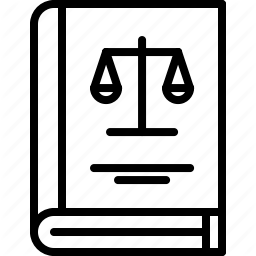 АНТИЭКСТРЕМИСТСКОЕ ЗАКОНОДАТЕЛЬСТВО РОССИЙСКОЙ ФЕДЕРАЦИИ
Необходимо учитывать факт личного создания либо заимствования лицом соответствующих аудио-, видеофайлов, текста или изображения, содержание всей страницы данного лица, сведения о деятельности такого лица до и после размещения информации, в том числе о совершении действий, направленных на увеличение количества просмотров и пользовательской аудитории, данные о его личности (в частности, приверженность радикальной идеологии, участие в экстремистских объединениях, привлечение ранее лица к административной и (или) уголовной ответственности за правонарушения и преступления экстремистской направленности), объем подобной информации, частоту и продолжительность ее размещения, интенсивность обновлений». Кроме этого при оценке степени общественной опасности конкретного деяния необходимо «…учитывать, в частности, размер и состав аудитории, которой соответствующая информация была доступна, количество просмотров информации, влияние размещенной информации на поведение лиц, составляющих данную аудиторию
(Постановление Пленума Верховного Суда российской Федерации от 20 сентября 2018 года № 32 о внесении изменений в Постановления Пленума Верховного Суда РФ от 28 июня 2011 г. № 11 «О судебной практике по уголовным делам о преступлениях экстремистской направленности».).
ОТВЕТСТВЕНОСТЬ ЗА ЭКСТРЕМИСТСКУЮ ДЕЯТЕЛЬНОСТЬ
Уголовная
ст. 280 УК РФ. Публичные призывы к осуществлению экстремистской деятельности:
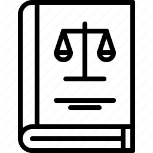 Штраф до 300 тысяч рублей.
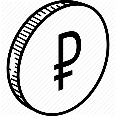 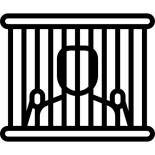 Лишение свободы до 4 лет. С использованием Интернета до 5 лет.
ст. 282 УК РФ. Возбуждение ненависти либо вражды, а равно унижение человеческого достоинства:
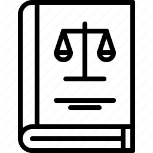 Штраф до 500 тысяч рублей.
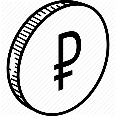 Лишение свободы до 5 лет.
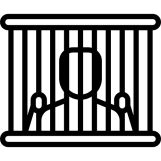 Уголовное дело возбуждается если в течение года после привлечения по статье 20.3.1. КоАП РФ было совершено аналогичное преступление.
ОТВЕТСТВЕНОСТЬ ЗА ЭКСТРЕМИСТСКУЮ ДЕЯТЕЛЬНОСТЬ
Уголовная
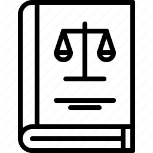 ст. 354.1. УК РФ. Реабилитация нацизма:
Штраф до 300 тысяч рублей
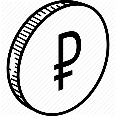 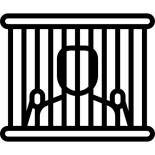 Принудительные работы или лишение свободы до 3 лет.
ст. 148. Нарушение права на свободу совести и вероисповеданий
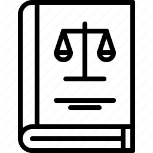 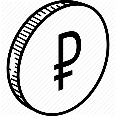 Штраф до 300 тысяч рублей
Принудительные работы или лишение свободы до 1 года.
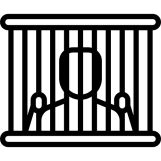 Выявление подростков , склонных к деструктивному поведению
Деструктивное поведение – это поведение, формируемое под влиянием социальной и культурной среды, направленное на разрушение материальных вещей, принятых норм и правил, а также причинение вреда себе и окружающим. Учитывая, что в подростковом возрасте основным критерием нормативного развития личности выступает успешность социализации, важной особенностью деструкции является социально-психологическая дезадаптация, вызванная рядом условий.
Условия, вызывающие дезадаптацию подростков
Комплекс диагностических и профилактических мероприятий
Комплекс диагностических и профилактических мероприятий
Методы реализации
1. Анамнез семьи (отношений между родителями и подростками) и круга общения (друзья, компании, секции и др.). Изучение интересов (предпочтений) подростков в интернете (через семью, друзей, из социальных сетей – прежде всего, ВКонтакте), анализ результатов деятельности (учебной, вне школьной и др.). 
Ответственный: классный руководитель/тьютор, социальный педагог.
Методы реализации
2. Целенаправленное, динамическое наблюдение за поведением подростка в ОУ (признаки агрессивного поведения, замкнутость, скрытность, демонстративное поведение, аутодеструктивное поведение.....). Оценка и анализ отношений учитель-ученик, ученик-ученик. 
Вся информация о подозрениях на деструктивное поведение подростка аккумулируется у социального педагога школы и затем передается заместителю директора по ВР.
Ответственный: заместитель директора школы по ВР, социальный педагог, психолог, учителя-предметники.
Методы реализации
3. Психологическая диагностика школьников с использованием стандартизированнных, прошедших проверку на валидность и надежность инструментариев.
Ответственный: школьный психолог.
Методы реализации
4. Диагностика социально-психологических феноменов в школьных классах (социально-психологический климат, социально-психологическая структура, коллективные мнения, настроения, лидерство).
Ответственные: педагог-психолог, социальный педагог, классный руководитель.
Методики диагностики деструктивных состояний и факторов, влияющих на их возникновение
1. Определение личностных и характерологических особенностей, лежащих в основе проявления агрессии.
Основные:
тест Спилберга-Ханина (личностная и ситуативная тревожность);
тест школьной тревожности Филлипса;
Фрейбургская анкета агрессивности (для подростков);
 Оценка школьной мотивации (по Лускановой Н.Г.) (отношение учащихся к школе, учебному процессу, эмоциональное реагирование на школьную ситуацию);
 тест Басса-Дарки, Басса-Перри (определение агрессивности);
 определение уровня самооценки (методика Казанцевой);
 агрессивность (опросник: ребенок глазами взрослого) А.А. Романов;
 Методика Лаврентьева Г.П., Титаренко Т.М. «Уровень тревожности ребенка»;
 «Шкала враждебности» Кука-Медлей (для подростков).

Методики используются, применительно к возрасту учащихся и, исходя из профессиональных и материальных возможностей диагностов. Первичная диагностика предполагает использование 4-5 методик.
Методики диагностики деструктивных состояний и факторов, влияющих на их возникновение
Методики диагностики деструктивных состояний и факторов, влияющих на их возникновение
Дополнительные:	
Методика диагностики уровня субъективного ощущения одиночества Д. Рассела и М. Фергюсона
методика А.А. Кучера, В.П. Костюкевича (факторы аутоагрессивного поведения ключ по возрастам и гендерным различиям);
методика «ТиД» (тревожность и депрессия);
СОП (склонность к отклоняющемуся поведению);
тест "Сказка" Л.Дюсс
«Тест Рука» (Наnd - тест) - проективная методика исследования, адаптированный для детей в возрасте до 11 лет детским клиническим психологом Н.Я. Семаго;
методика КРС;
тест Розенцвейга для изучения особенностей поведения ребенка в конфликтных ситуациях;
тест склонности к риску;
определение стратегии поведения в конфликте;
проективные методики («несуществующее животное», «незавершенные предложения», «Кактус», «Дорога к дому» и др.).
 выявление акцентуаций (Личко, Леонгард-Шмишек).
Методики диагностики деструктивных состояний и факторов, влияющих на их возникновение
2. Выявление особенностей межличностного общения. 
тест определения особенностей межличностных отношений Рене Жиля;
опросник межличностных отношений (методика Т. Лири)
методика готовности следовать социальным нормам В. Мельникова и Л. Ямпольского;
социометрия.
Методики диагностики деструктивных состояний и факторов, влияющих на их возникновение
Динамическое наблюдение за учащимися с фиксацией проявления критериев определения агрессивности .
Ребенок:
1. Часто теряет контроль над собой.
2. Часто спорит, ругается со взрослыми (родителями, учителями, классным руководителем).
3. Часто отказывается выполнять правила.
4. Часто специально раздражает людей.
5. Часто винит других в своих ошибках.
6. Часто сердится и отказывается сделать что-либо.
7. Часто завистлив, мстителен.
8. Чувствителен, очень быстро реагирует на различные действия окружающих (детей и взрослых), которые нередко раздражают его.
9. Часто отказывается от выполнений деятельности.
10. Открыто избегает общения с окружающими (одноклассники и т.д.) 
4-8 признаков за 6 месяцев – помощь педагога-психолога или врача
Методики диагностики деструктивных состояний и факторов, влияющих на их возникновение
Ответственный: заместитель директора школы по ВР, психолог.
На основе результатов диагностики в школе формируется группа учащихся, требующих повышенного психолого-педагогического внимания, куда относятся школьников, подпадающих признаки или предрасположенность к деструктивному поведению. 
Информация о данной группе является конфиденциальной и хранится в единственном экземпляре в сейфе заместителя директора школы по ВР.
Для повышения эффективности реализации данного направления в образовательном учреждении необходимо организовать обучение учителей методике реализации метода наблюдения
Профилактика экстремизма  в образовательном учреждении
Профилактика экстремизма  в образовательном учреждении
Деятельность педагогических коллективов образовательных учреждений по диагностике и профилактике деструктивного поведения, минимизации последствий деструктивных поступков учащихся должна носить комплексный характер, осуществляться усилиями всех сотрудников коллектива учреждения.
Методики диагностики деструктивных состояний и факторов, влияющих на их возникновение
Диагностические признаки наблюдения за деструктивными действиями  можно разделить на две группы:
1) проявляющиеся в вербальном (словесном, речевом) поведении;
2) проявляющиеся в невербальном (не речевом - мимика, жесты, позы, дистанция общения) поведении.
В вербальном (словесном) поведении необходимо наблюдать и отмечать
излишнюю активность, разговорчивость на темы, не связанные с проблемой, или наоборот несвойственную данному учащемуся молчаливость, закрытость, скрытность, неразговорчивость:
напускная, нарочитая веселость, ирония;
острые (конфликтные, агрессивные) реакции (ответы) на вопросы;
демонстративный или скрытый отказ отвечать на вопросы, вступать в разговор;
речевые звуковые явления, прежде всего: интонации, громкость, темп (скорость – слишком быстрый или замедленный) и ритм (прерывистый) речи, паузы. 
Для диагностики и оценки состояния часто достаточно задать учащемуся любой, самый простой вопрос – Как настроение? У тебя все нормально? Что-то у тебя рюкзак тяжелый? И т.п.
В невербальном поведении необходимо наблюдать и отмечать
- во взгляде – либо попытку избежать прямого контакта глаз (спрятать глаза), либо прямой, вызывающий, решительный взгляд. Кроме того, важно обращать внимание на зрачки глаз – обычно они сужаются;
- в мимике - выражение лица (прежде всего глаза и губы), демонстрирующие (в контексте данной задачи) – печаль, страх, гнев, отвращение, презрение. Печаль – брови сведены, верхние веки слегка опущены, рассеянный взгляд, глаза потухшие, уголки губ слегка опущены. Презрение - чуть прикрытые глаза, нос слегка сморщен, уголки рта резко опущены, горизонтальная складка под нижней губой. Отвращение - лоб сморщен, брови опущены, нос сморщен, ноздри расширены, верхняя губа чуть поднята, нижняя - выпячена или приподнята и сомкнута с верхней, уголки рта опущены. Гнев – глаза блестят, тесно сжатые брови, горизонтальные складки на переносице, нос раздут, зубы стиснуты, рот оскален, уголки губ резко и напряженно оттянуты вниз, шея судорожно стянута. Страх - приподнятые и сведенные над переносицей брови, широко открытые, выпяченные глаза, губы растянуты в стороны, уголки губ опущены и несколько отведены назад, рот может быть открыт, шея втянута;
В невербальном поведении необходимо наблюдать и отмечать
- в жестах и позах – либо слишком активное жестикулирование («отвлечь внимание на что-то другое»), либо его минимизация («чтобы себя не выдать»). Либо позы/жесты наступательного плана - наклон вперед (решительность), раскачивание тела; либо позы/жесты сокрытия - покашливание, прочищение горла; прикрытие рта рукой; переплетенные пальцы рук, при этом большие пальцы нервно двигаются; пощипывание, потирание ладоней, крепко сцепленные руки; короткое, учащенное дыхание; отворачивание лица в сторону;
- дистанция – либо попытка увеличить дистанцию (попытка «бегства»), либо уменьшение дистанции (напор, наступление)
В невербальном поведении необходимо наблюдать и отмечать
Целесообразно учитывать правило «левой стороны». Согласно ему, то, что человек хочет показать окружающим, отражается на правой половине его тела, а то, что он реально переживает, - на левой.
Принципиально важным является наблюдение и фиксация не отдельных (разрозненных) вербальных и невербальных проявлений, а их комплексная оценка.
Кроме этого, важны наблюдение и фиксация рассогласования между вербальными и невербальными проявлениями эмоционального (психического) состояния. Явными признаками рассогласования могут быть:
-	едва заметные микродвижения мимической мускулатуры лица;
-	покраснение и побледнение кожных покровов;
-	сужение зрачков;
-	нарушение симметричности мимики;
-	глотательные движения (пересыхание во рту);
-	повышенное потоотделение;
-	закрытая позиция (скрещивание, сжимание, перехватывание рук, перекрещивание ног и др.)  
Наблюдая и фиксируя описанные сигналы педагогу важно не приписывать свой опыт, собственное состояние наблюдаемому учащемуся.
Мероприятия профилактики и конкретные действия педагогов
Мероприятия профилактики и конкретные действия педагогов
1. Регулярное наблюдение за вербальными и невербальными проявлениями эмоциональных состояний у школьников, поскольку именно через изменение эмоций у конкретного ребенка можно оперативно выявить его намерения.
2. При выявлении предрасположенности, признаков или проявлений деструктивных действий - НЕМЕДЛЕННОЕ ОПОВЕЩЕНИЕ о признаках отрицательных эмоциональных проявлений (особенно агрессивных) заместителя директора по ВР, педагога-психолога, социального педагога.
Формы профилактической работы
Формы профилактической работы
1. Инструктивно-методические семинары по организации профилактики деструктивного поведения (семинары-практикумы, тренинги)
2. Включение в программы воспитательной работы учреждений мероприятий по профилактике деструктивного поведения и социальной дезадаптации учащихся
3. Тренинги, групповые и индивидуальные консультации по формированию позитивного отношения учащихся
4. Проведение мероприятий по повышению психолого-педагогической компетентности родителей и их ответственности в области формирования навыков безопасного поведения, эмоционально-волевых расстройств детей и подростков и профилактики деструктивного поведения, в том числе
5. Оказание помощи детям группы требующих повышенного психолого-педагогического внимания
Формы профилактической работы:
Инструктивно-методические семинары по организации профилактики деструктивного поведения (семинары-практикумы, тренинги) для педагогов-психологов, социальных педагогов, зам. директоров, учителей-предметников с целью повышения уровня их компетентности в области профилактики деструктивного поведения: 
информирование о необходимости неукоснительного соблюдения психолого-педагогической этики, требований социально-психолого-педагогической культуры в повседневной деятельности;
владение минимумом знаний возрастной психологии;
владение знанием о признаках и формах деструктивных проявлений в поведении учащихся;
знаний алгоритма действий и взаимодействия при выявлении признаков деструктивного поведения.
Программы воспитательной работы учреждений:  мероприятия по профилактике деструктивного поведения и социальной дезадаптации учащихся
Мероприятия по раннему выявлению контингента учащихся, требующих повышенного психолого-педагогического внимания, знание его характеристик;
активный патронаж семей учащихся, требующих повышенного психолого-педагогического внимания, оказание родителям консультативной и психолого-педагогической помощи.
реализация основных и дополнительных профилактических программ, разработанных с учетом возраста учащихся
Тренинги, групповые и индивидуальные консультации по формированию позитивного отношения
К жизни, ее основам и ценностям;
формирование позитивного мышления;
повышение стрессоустойчивости учащихся путем психологической подготовки к трудным жизненным ситуациям
формирование готовности к преодолению трудностей.
Проведение мероприятий по повышению психолого-педагогической компетентности родителей и их ответственности
в области формирования навыков безопасного поведения, эмоционально-волевых расстройств детей и подростков и профилактики деструктивного поведения, в том числе: 
родительские встречи, собрания (работа родительского лектория): «Возрастные особенности подростков», «Как воспитать гармоничную личность», «Ненасильственные методы воспитания», «Роль семьи в формировании позитивной самооценки подростка», «Основы профилактики конфликтов» и т.д.;
индивидуальные (групповые) психологические консультации родителей по проблемам психоэмоционального и социального развития подростков, диагностики признаков (предрасположенности) деструктивного поведения.
Оказание помощи детям группы требующих повышенного психолого-педагогического внимания
создание и реализация программ индивидуального психолого-педагогического сопровождения детей;
проведение психологического консультирования и психокоррекционных бесед по переориентации жизненных целей, коррекции самооценки и т.д.;
формирование у учащихся установок на самореализацию в социально-одобряемых сферах жизнедеятельности (культуре, спорте, искусстве, науке и т.д.);
обучение способам психосаморегуляции, способности понимать и принимать свое актуальное психоэмоциональное состояние, развитие эмпатийности;
формирование установки на возможность и необходимость обращения за помощью в трудных жизненных ситуациях.
Спасибо за внимание!